ECOTURISMO Y PAZ TERRITORIAL
EN EL PIEDEMONTE LLANO-SELVA
Daniel Esteban Unigarro Caguasango
Profesor Facultad de Ciencias del Hábitat
Universidad de La Salle
SUPERANDO EL CONFLICTO
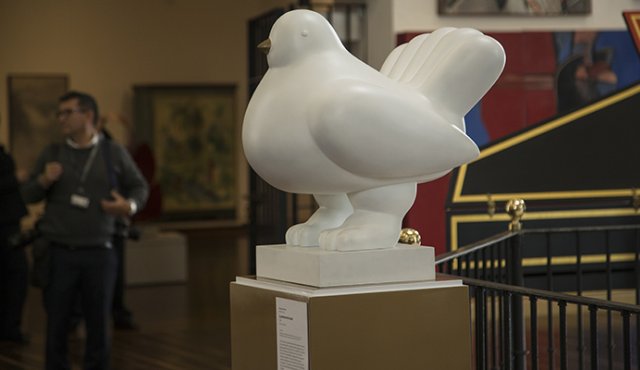 https://www.laopinion.com.co/cultura/el-museo-nacional-recibio-la-paloma-de-la-paz-158550
UN IMAGINARIO REGIONAL
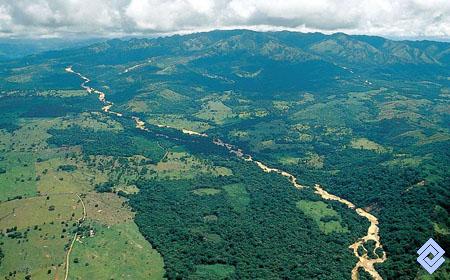 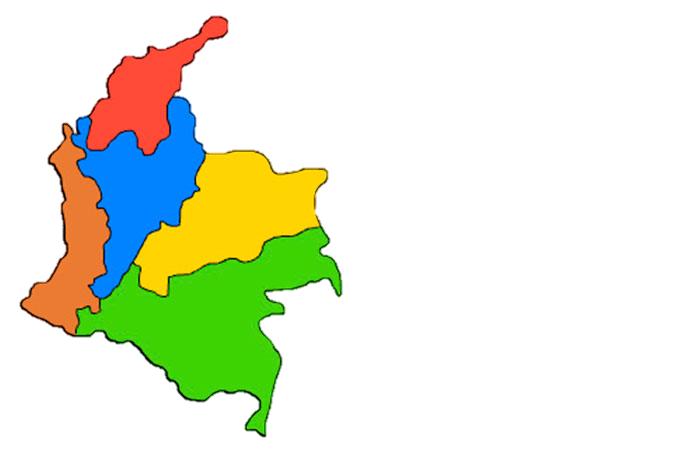 REGIÓN ATLÁNTICA
REGIÓN ORINOQUIA
REGIÓN PACÍFICA
ABANDONO DEL ESTADO, OLVIDO DEL TERRITORIO
REGIÓN ANDINA
REGIÓN AMAZÓNICA
RECONOCIENDO LAS REGIONES
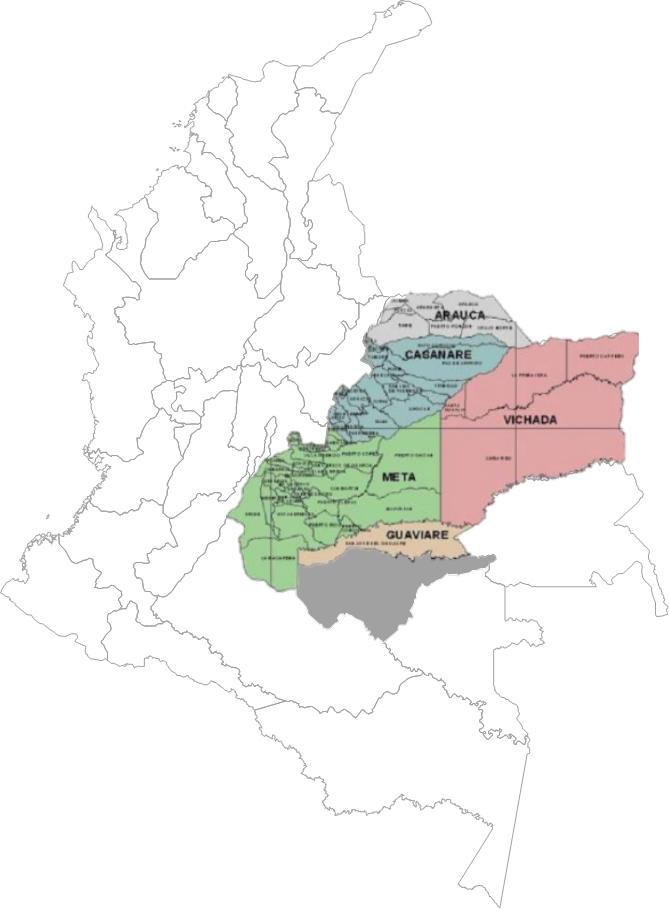 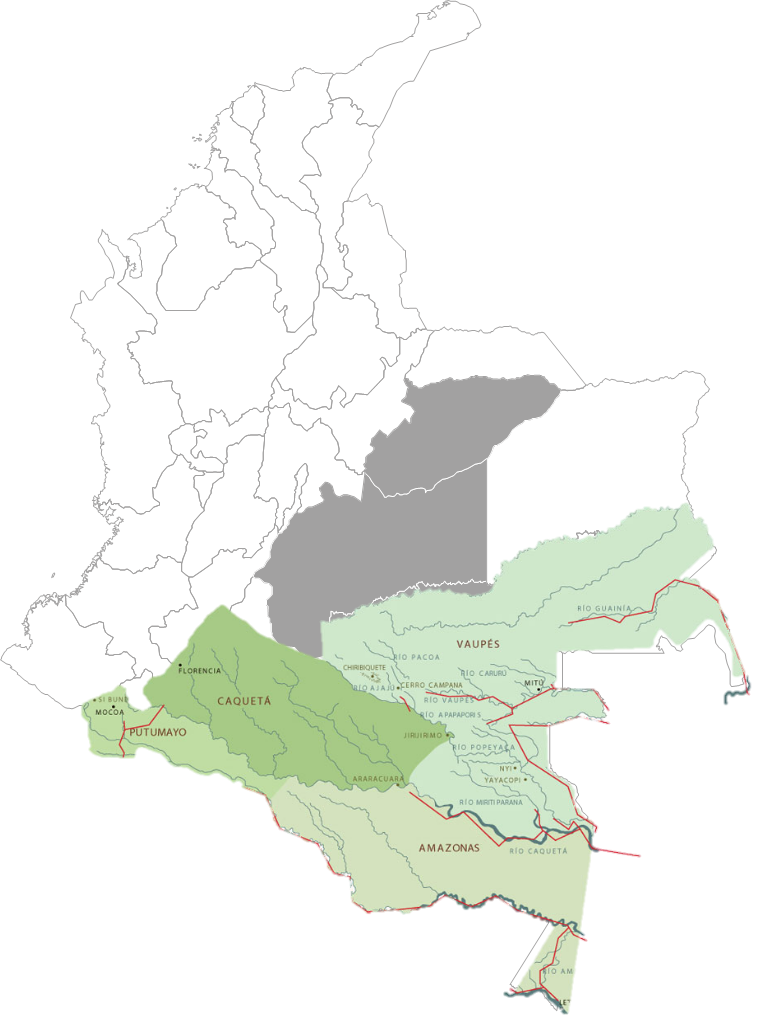 REGIÓN 
AMAZONIA
REGIÓN ORINOQUIA
IMPACTO ÉTNICO REGIONAL
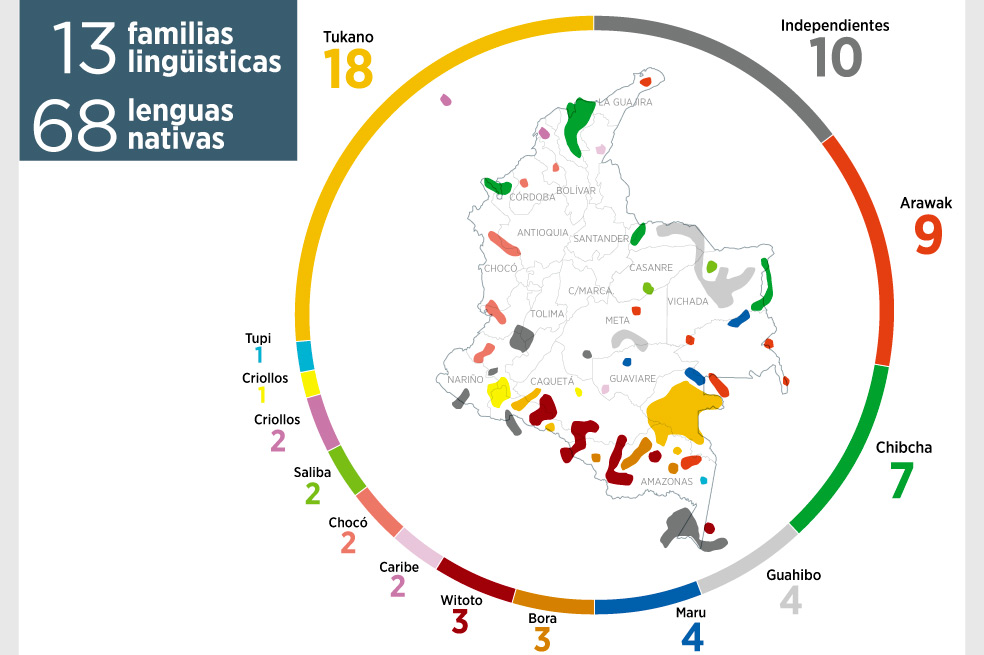 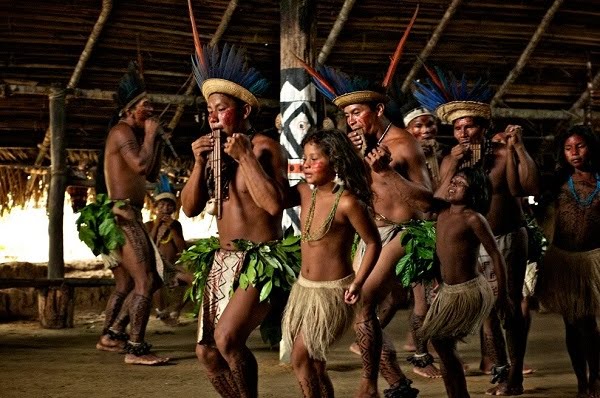 http://bitacoradeunmusicoblog.blogspot.com/2014/08/flautas-de-pan-tukano.html
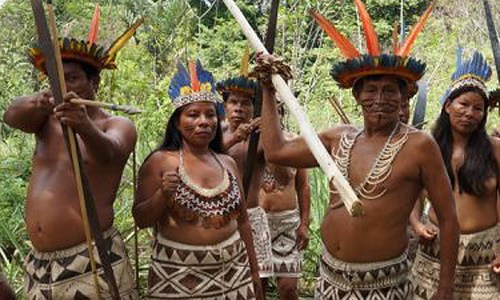 https://www.blogitravel.com/2012/08/bora-tribu-de-la-amazonia-entre-peru-y-colombia/
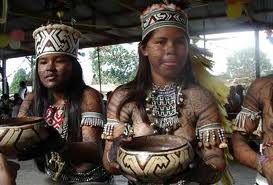 http://mitosla.blogspot.com/2012/11/colombia-mito-huitoto-origen-del-hombre.html
https://www.elespectador.com/noticias/nacional/el-patrimonio-inmaterial-esta-peligro-de-extincion-articulo-476826
DESDE LA REGIÓN PARA EL PAÍS
EXPLOTACIÓN PETROLERA
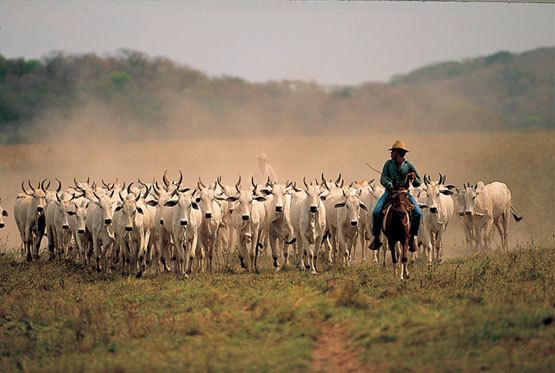 LA ECONOMÍA Y SU RELEVANCIA EN LA COMPRENSIÓN DE LA REGIÓN
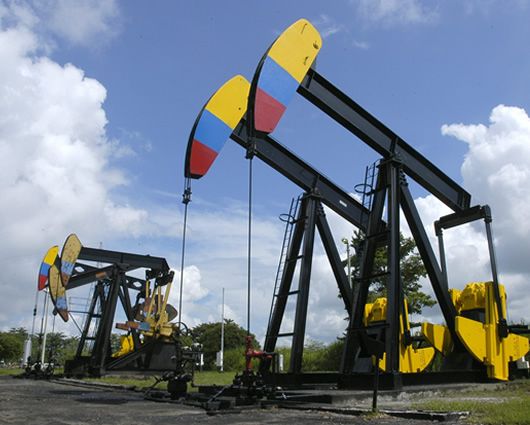 GANADERIA EXTENSIVA
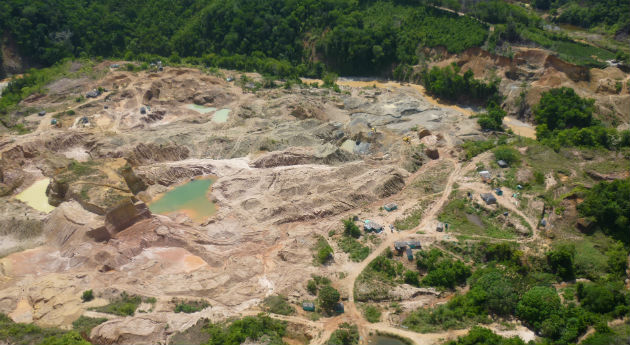 EXPLOTACIÓN MINERA
¿QUÉ ES EL PIEDEMONTE 
LLANO-SELVA?
UN TERRITORIO EN TRANSICION…
AQUELLA FRANJA IMAGINARIA
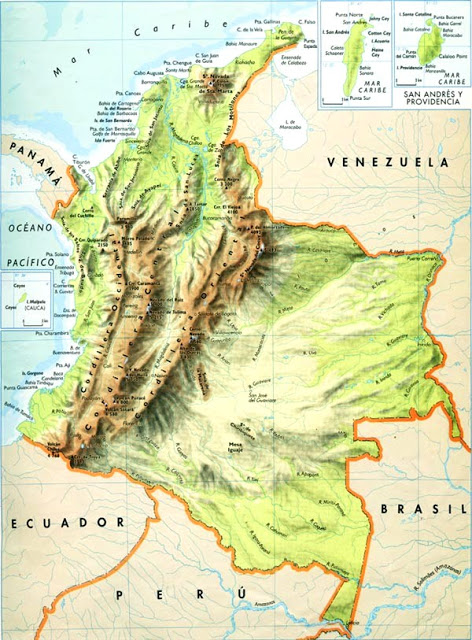 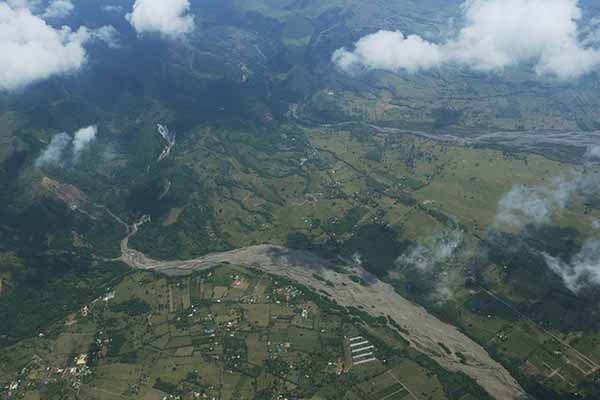 CORDILLERA ORIENTAL
http://repository.humboldt.org.co/bitstream/handle/20.500.11761/3841/30847.jpg?sequence=1&isAllowed=y
DE LA CORDILLERA AL PIEDEMONTE
CORDILLERAS DE COLOMBIA
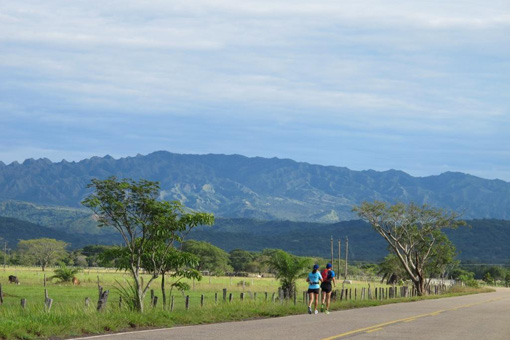 https://www.descargarloenimagenes.com/2017/10/mapa-de-colombiadepartamentos-y.html
https://www.datuopinion.com/piedemonte-llanero
UN TERRITORIO “MAS ALLA DE LAS MONTAÑAS”
PICTOGRAMAS DE CERRO AZUL
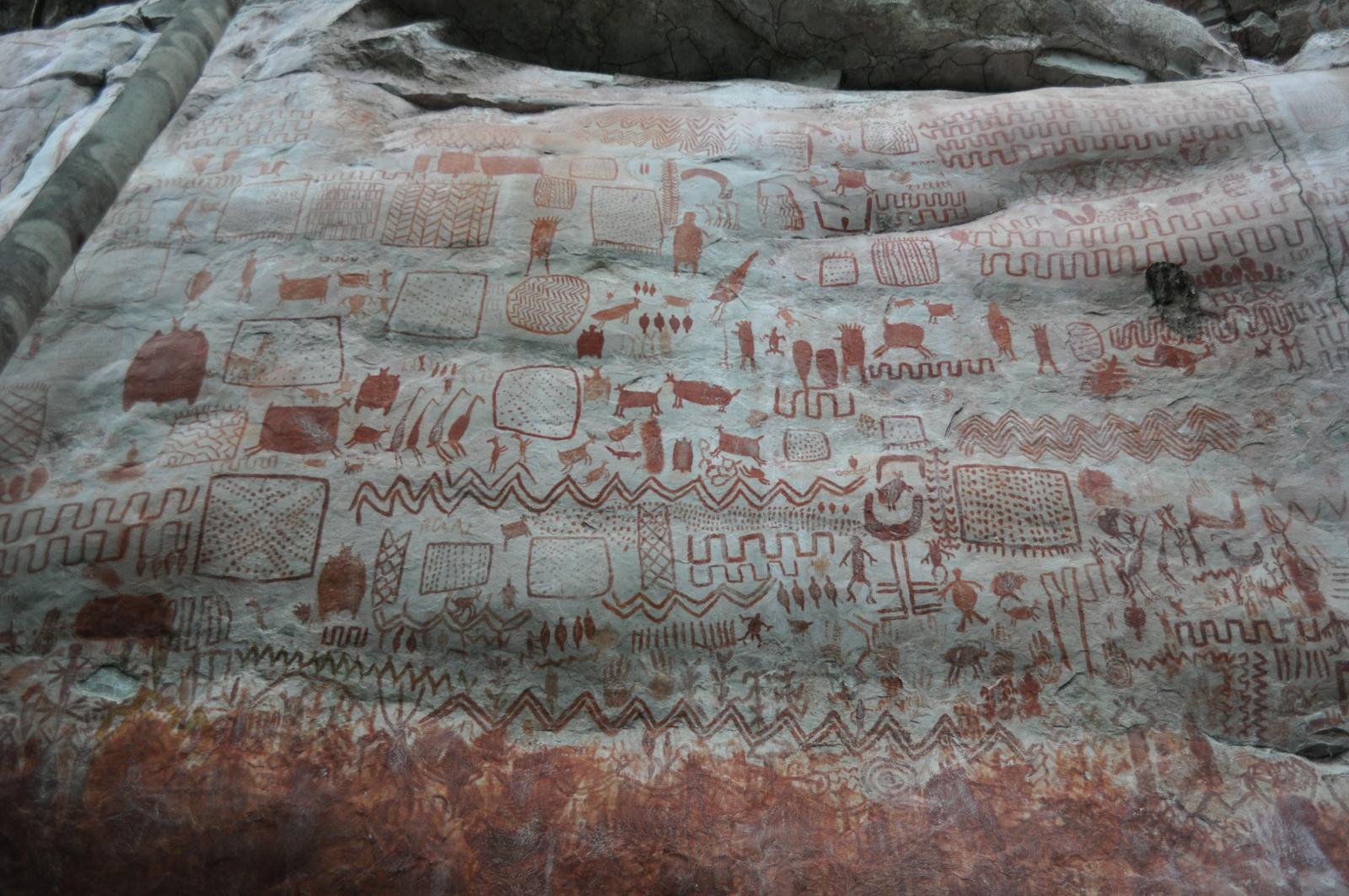 https://www.wikiloc.com/hiking-trails/pictogramas-cerro-azul-18944107/photo-11903079
Del imaginario salvaje a la realidad del territorio
EL SENTIDO DE LA PAZ TERRITORIAL
Y SUS IMPLICACIONES
RECONOCIENDO EL TERRITORIO OLVIDADO
MANEJO DESDE LA COMUNIDAD
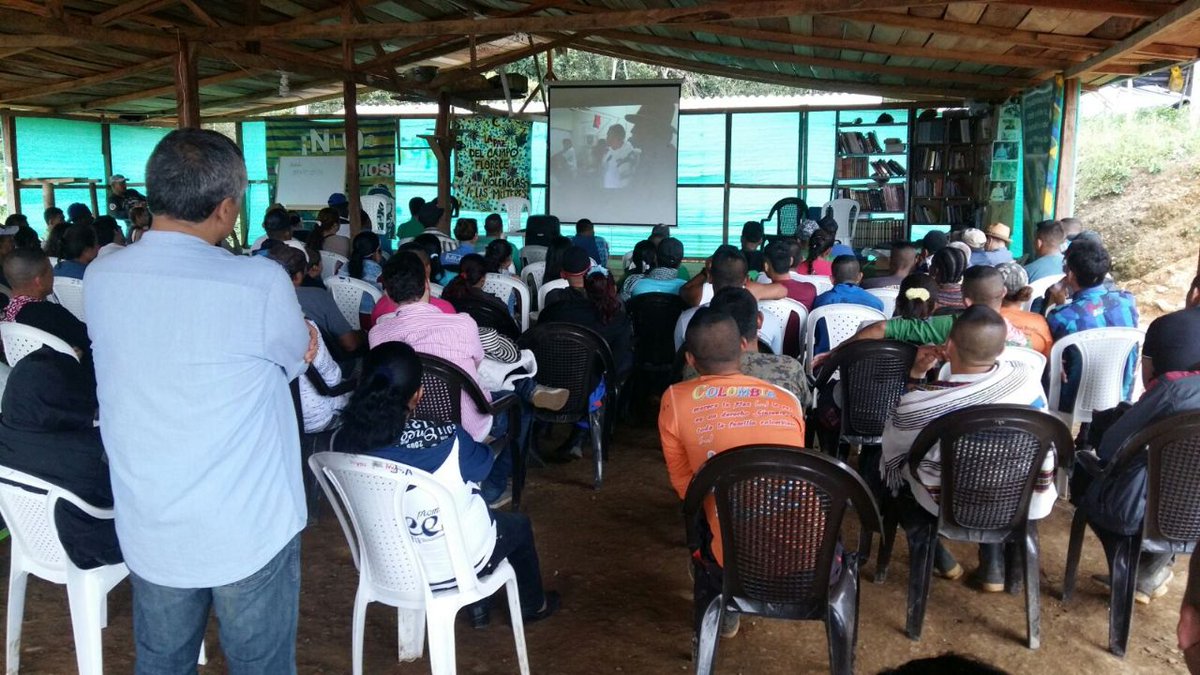 DESCENTRALIZACIÓN DEL PODER
https://twitter.com/misiononucol/status/894224444448804866
PROCESOS DE LA PAZ TERRITORIAL
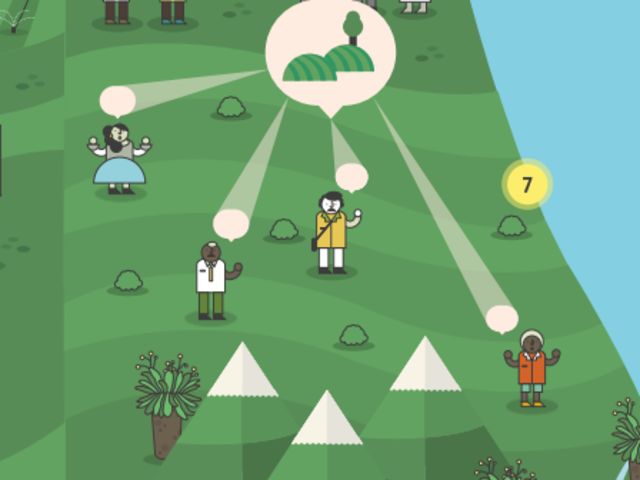 Programas de Desarrollo con Enfoque Territorial
PDET
https://casamemoriatumaco.org/conoces-los-acuerdos-la-habana/
EMPODERAMIENTO DE LOS PROCESOS Y MODOS DE ORGANIZACIÓN DE LA COMUNIDAD
EL ECOTURISMO 
COMO OPORTUNIDAD
EL ECOTURISMO…
“turismo responsable en áreas naturales, que conserva el ambiente y mejora el bienestar de la localidad” (Sociedad Internacional de Ecoturismo)
ESTABLECE RELACIONES ENTRE EL ECOSISTEMA Y LA COMUNIDAD
MINIMIZA IMPACTOS AMBIENTALES Y SOCIALES
GENERA NUEVAS DINAMICAS DE ORGANIZACIÓN COMUNITARIA
RECONOCIMIENTO DEL ESPACIO VITAL
RECONOCER EL CONTEXTO PARA PODER HACERLO PROPIO
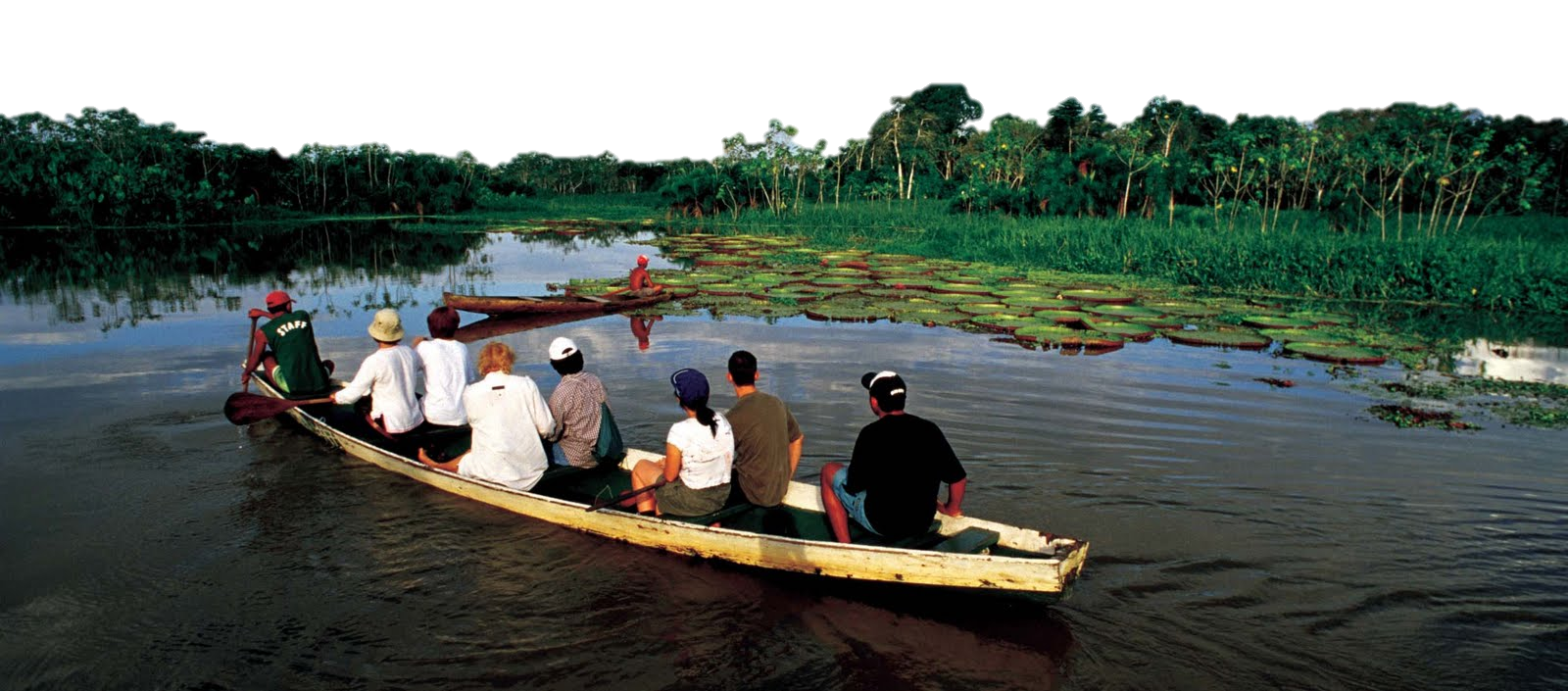 APROPIACIÓN Y CUIDADO COMUNITARIO DEL TERRITORIO
DIVULGACIÓN CONSCIENTE Y ORGANIZADA DE LOS SABERES, TRADICIONES Y DINAMICAS PAISAJISTICAS Y CULTURALES DEL TERRITORIO
ECOTURISMO Y CONSTRUCCIÓN 
DE PAZ
A MODO DE CONCLUSIÓN
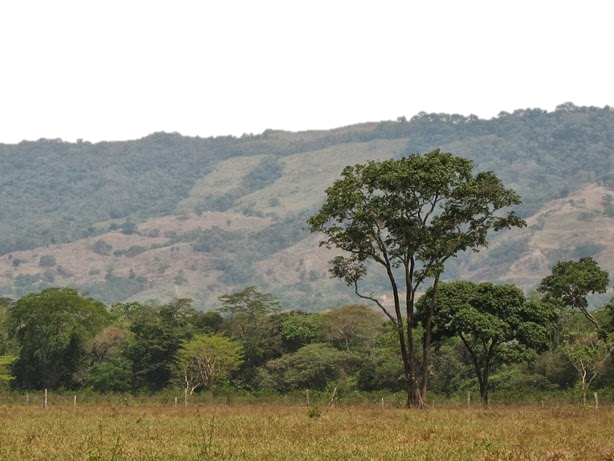 ECOTURISMO EN EL PIEDEMONTE
Propicia         y    contribuye
PAZ TERRITORIAL
Transforma el papel
Aprovecha y pone en valor
COMUNIDAD
ECOSISTEMA
Generan
RECONSTRUCCIÓN DE IDENTIDAD